АВТОРСКАЯ ПРОГРАММА
«ЛОГОПЕДИЧЕСКИЕ СТУПЕНЬКИ»
ДЛЯ ДЕТЕЙ 6-7 ЛЕТ
Составлена:
Учитель-дефектолог Аксёнова И. В.
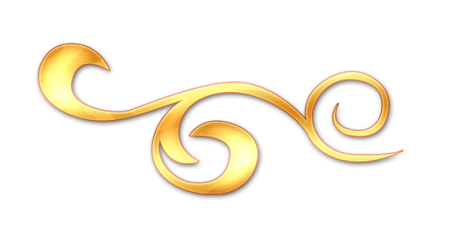 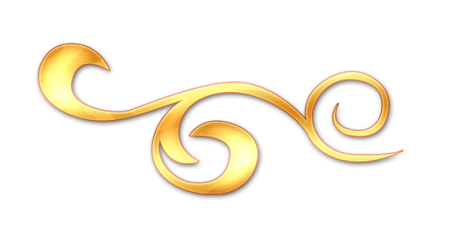 В мире звуков
Что звучало?
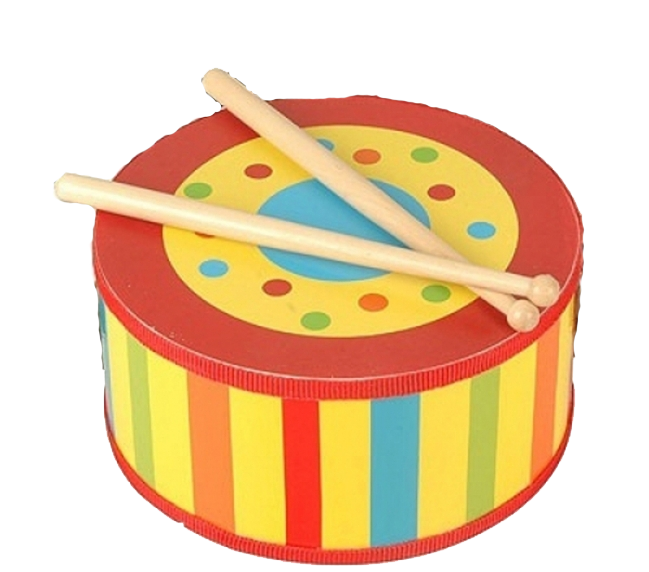 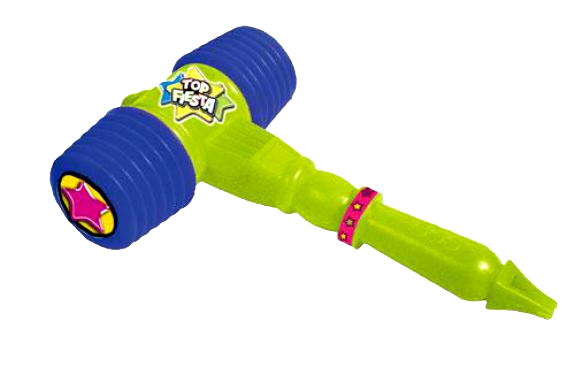 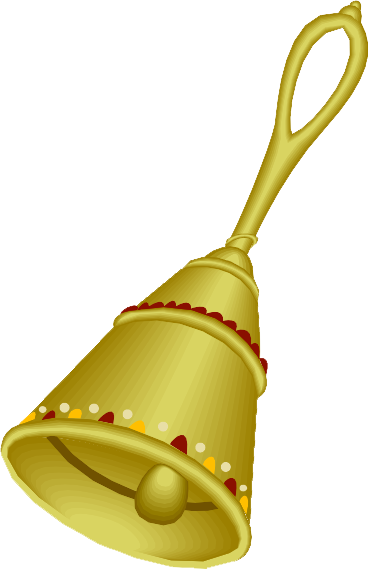 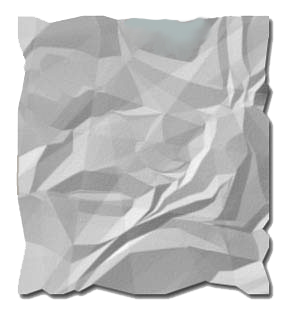 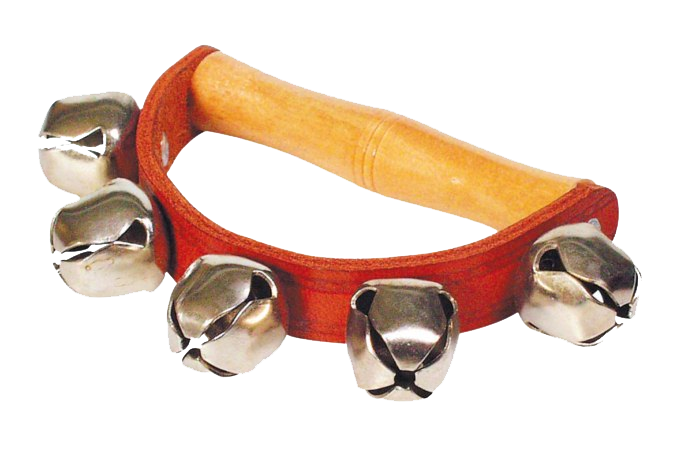 Как они звучат?
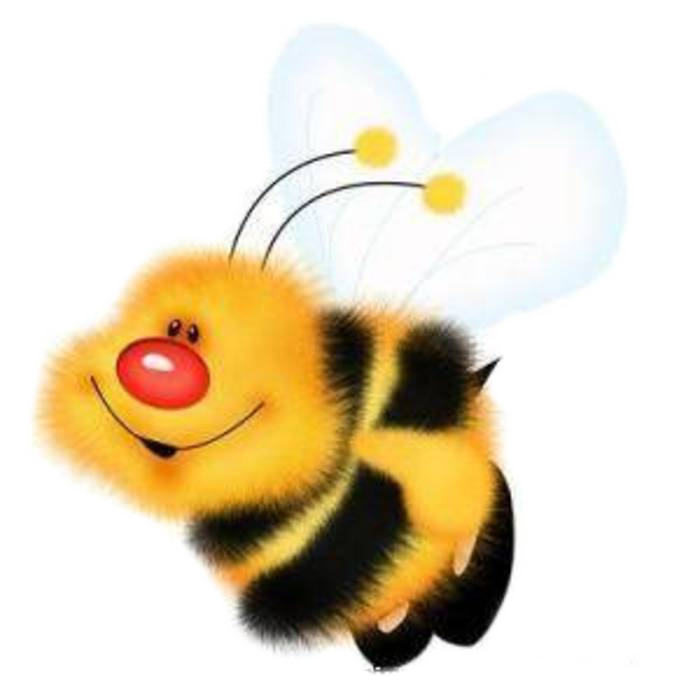 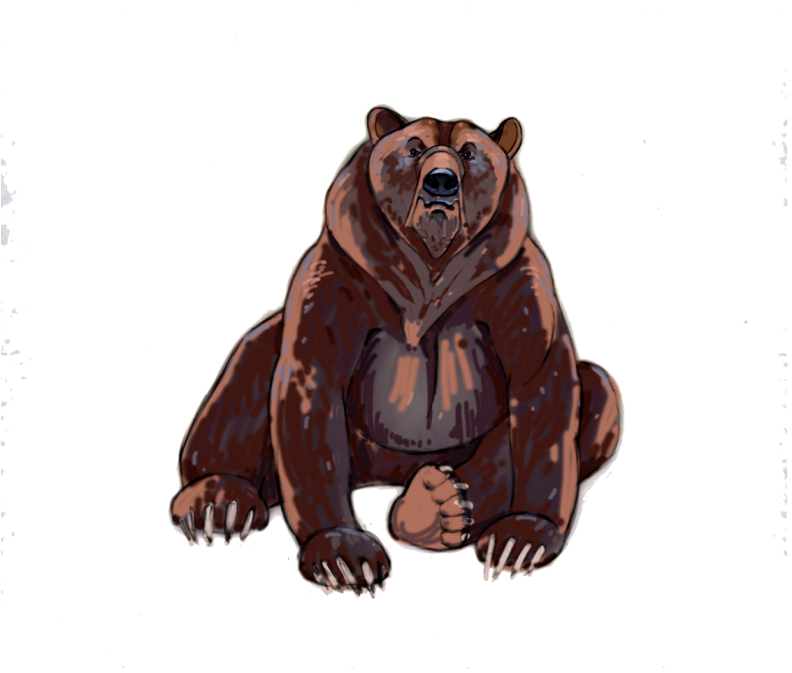 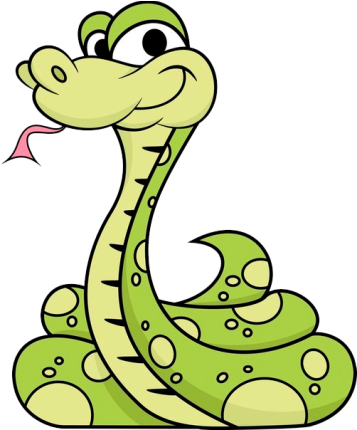 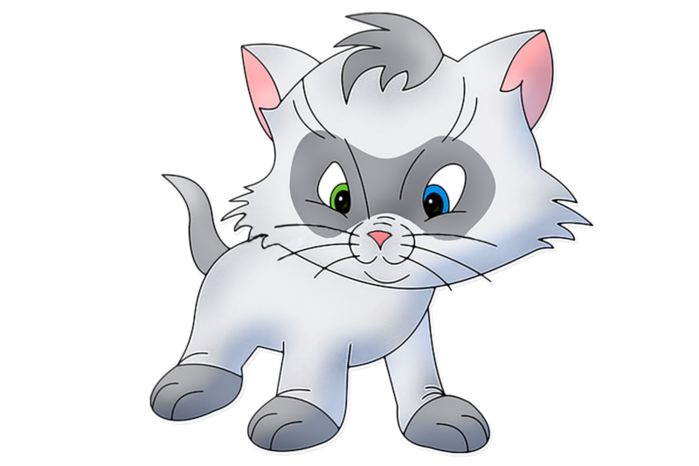 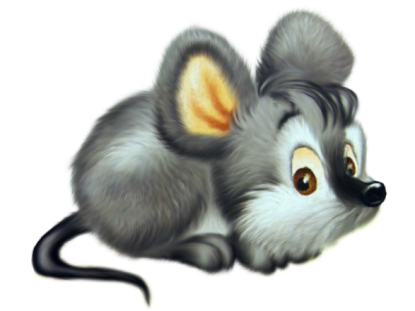 Стихотворение.
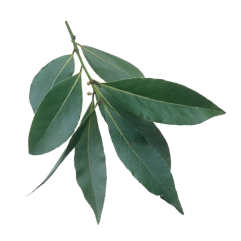 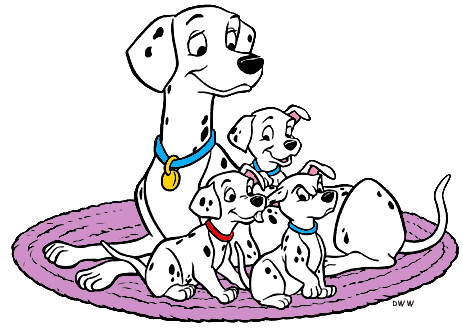 Где-то собаки рычали
— Р-р-р! 
В стойле коровы мычали:
— Мммуу! 
В комнате мухи жужжали:
— Ж-ж-ж! 
Мимо машины бежали:
— Тр-р-р! 
Гудели от ветра все провода: — З-з-знь! 
Капала в кухне из крана вода:
— Динь! 
Перекликались в ночи поезда:
— У-у-у! У-у-у! 
 Листья на ветру шумели:
 ——Т-с-с! 
Змеи в лесу шипели:
 — Ш-ш-ш! 
А комары все пели:
 — З-з-з! 
Непоседа мячик днём и ночью 
Успокоиться не хочет: 
— Пам! Пам! 
Куклы кашляют в постели:
— К-х-х! К-х-х! 
Днём мороженое ели!
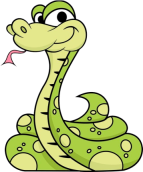 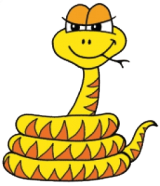 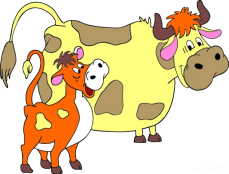 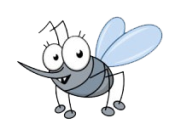 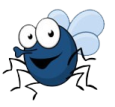 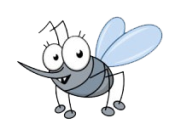 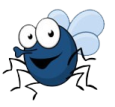 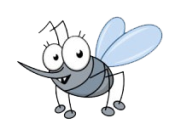 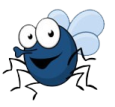 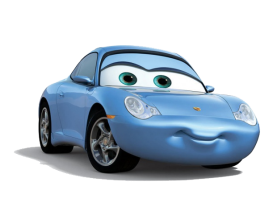 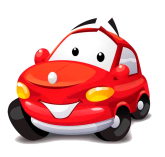 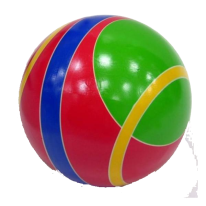 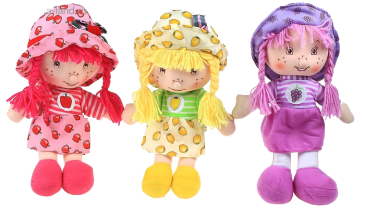 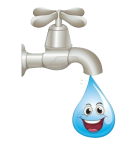 Э. Нийт. (Перевод с эстонского Е. Ракеева)
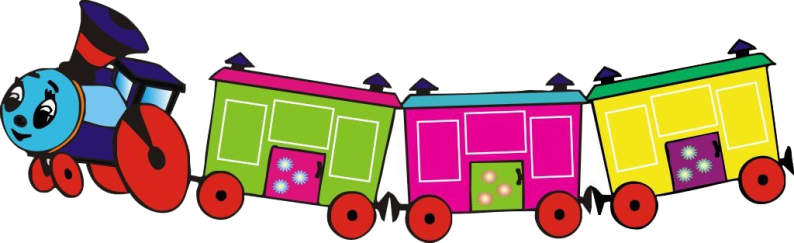 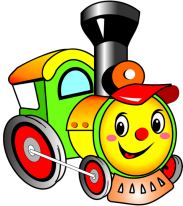 Звуки
ГЛАСНЫЕ
СОГЛАСНЫЕ
Воздух  свободно идёт через рот,
Нет  препятствий  разных.
Голос  участвует,  голос  зовёт,
Звук  получается   гласный.
А согласные согласны
Шелестеть, шептать, свистеть,
Даже фыркать и скрипеть,
Но не хочется им петь.
Звуки издают животные и предметы, а мы с вами — говорим. Человек 
обладает речью. Звуки речи соединяются, и получаются - слоги, 
слоги образуют слова. Мы будем учиться слушать и произносить 
речевые звуки.
Зарядка
Сильный ветер — качаются деревья. Осенние листочки на веточках сидят, 
Осенние листочки детям говорят: 
Осиновый: «А-а-а».Рябиновый: «И-и-и». 
Березовый: «О-о-о».Дубовый: «У-у-у».
Буквы
- условные графические знаки, которые выражают звуки речи на письме
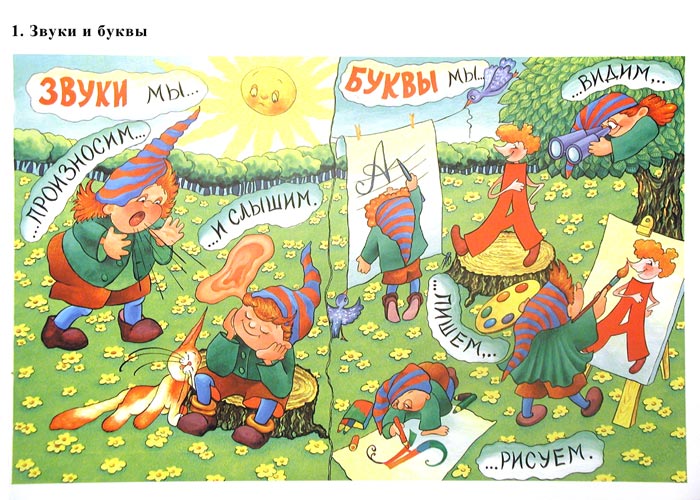 Чтобы сохранить слух
и не причинить ему вреда НЕЛЬЗЯ:
кричать громко друг другу на близком расстоянии;
класть в уши мелкие предметы;
ходить без головного убора в холодную погоду.
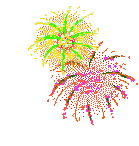 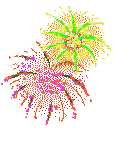 Молодцы !!!
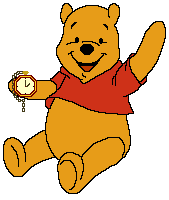 Как сидеть за столом
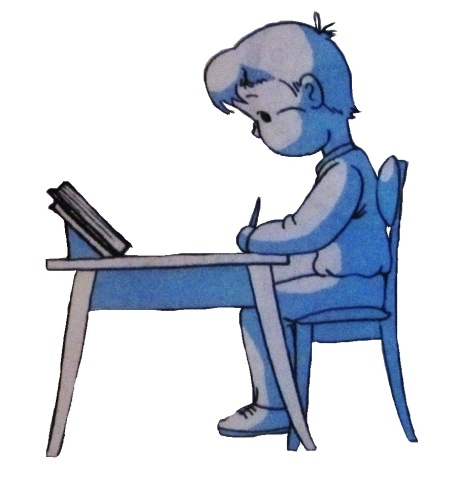 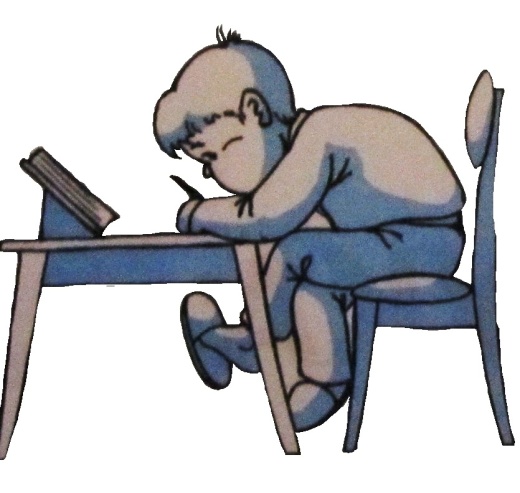 Так неправильно.
Так правильно
Как расположить тетрадь
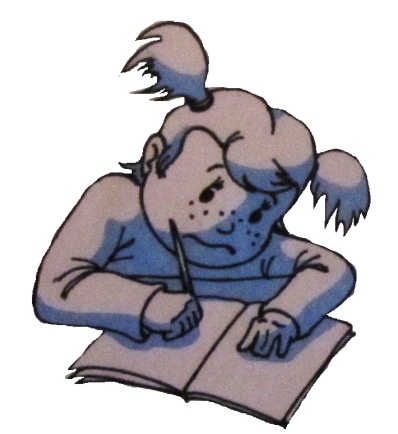 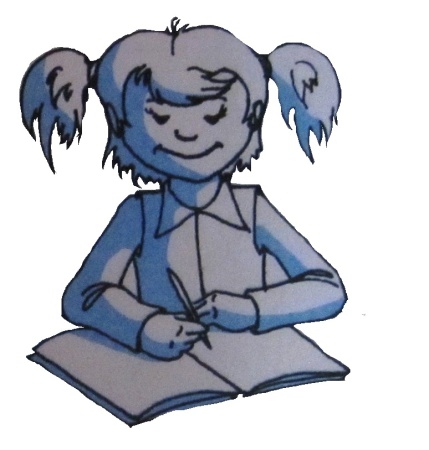 Так неправильно.
Так правильно
Как держать ручку
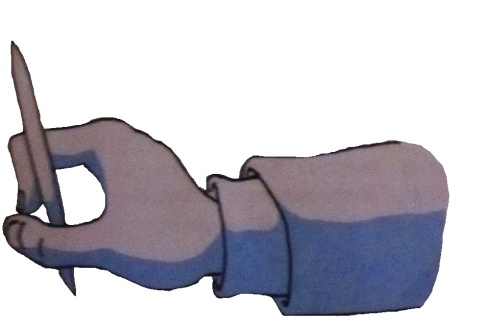 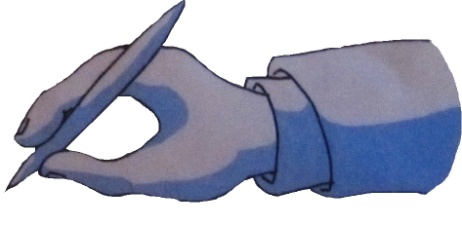 Так неправильно.
Так правильно
Использованные материалы:
Литература
Акименко В.М.  Новые логопедические технологии. Ростов-на-Дону.«Феникс»,2008 г.
Агранович З.Е. Сборник домашних заданий в помощь логопедам и родителям для преодоления недоразвития фонематической стороны речи у старших дошкольников. Санкт-Петербург,«Детство-Пресс».2004 г.
Бугрименко Е.А. «Учимся читать и писать» М.»Знание», 1994 г. 
Галкина Г.Г. Звуки, буквы я учу! Методическое руководство к альбому упражнений №3 по обучению грамоте дошкольника. М. 2003 
Глебова С.В. Детский сад-семья. Аспекты взаимодействия. ТЦ «Учитель» Воронеж, 2005 г. 
Журналы: «Логопед» №6 2004 г., №4 2005. г, №4 2007 г.
Ильин С.А. Ильина Б.Г. Букварь ХХ1 века. М., 1996 г. 
Карелина И. Б. «Я учусь говорить правильно» «Аркти» 2000 г.
Каше Г.А. Программа обучения детей с недоразвитием фонематического строя речи. Подготовительная группа. М.1978 г.
Коноваленко В.В., Коноваленко С.В. Фронтальные логопедические занятия в подготовительной группе для детей с ФФН. М. «Гном-Пресс», 1999 г.
.Кобзарева Л.Г,. Кузьмина Т.И Ранняя диагностика нарушения чтения и его коррекция.. ТЦ  «Учитель», 2001 г.
.Левик О.Н. Я учусь грамоте. Пропись раскраска. Краснодар. «Флер»,2007 г. 
Новоторцева Н. В. «Развитие речи детей». «Академия развития» 1997 г.
.Поваляева М.А. Профилактика и коррекция нарушений письменной речи .Качество образования. Ростов-на-Дону. «Феникс», 2006 г.
Пожиленко Е. А. Волшебный мир звуков и слов (пособие для логопедов). - М.: Гуманит. изд. центр ВЛАДОС, 2001..
Программа обучения детей с недоразвитием фонетического строя речи (в подготовительной к школе группе). М.Просвещение,1978 г. 
Программа обучения и воспитания детей с фонетико-фонематическим недоразвитием(старшая группа детского сада).Филичева Т.Б. Чиркина Г.В.,М.1993 г. 
Резниченко т. С. и др. «Русский язык от игры – к знаниям» «Нева» 2004 г 
Соколова Н. В. «Рабочая тетрадь для обучения чтению» Москва 2000 г. 
Справочник по дошкольному  образованию. М., 2009 г.
 Цукерман Р.А.,Глинка Г. «Буду говорить, читать, писать правильно»  Санкт-Петербург- Москва-Харьков, 1997 г.
.Эдигей В. Учись читать малыш. Киев, 1994 г.
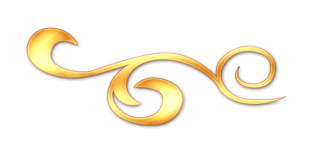 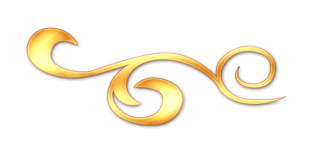